２
そもそもＥＭＣとは？
2012年度次期会長・主査研修会　　事業主任・主査の連携
Ｅ・Ｍ・Ｃ　とは？
２
2
ＥＭＣとは、
Ｅ＝Ｅｘｔｅｎｓｉｏｎ
　　

Ｍ＝Ｍｅｍｂｅｒｓｈｉｐ


Ｃ＝Ｃｏｎｓｅｒｖａｔｉｏｎ
新クラブ設立


会員間の交流・親睦、意識高揚、新会員獲得


クラブの健全な維持・存続
2012年度次期会長・主査研修会　　事業主任・主査の連携
Ｅ・Ｍ・Ｃ　とは？
２
3
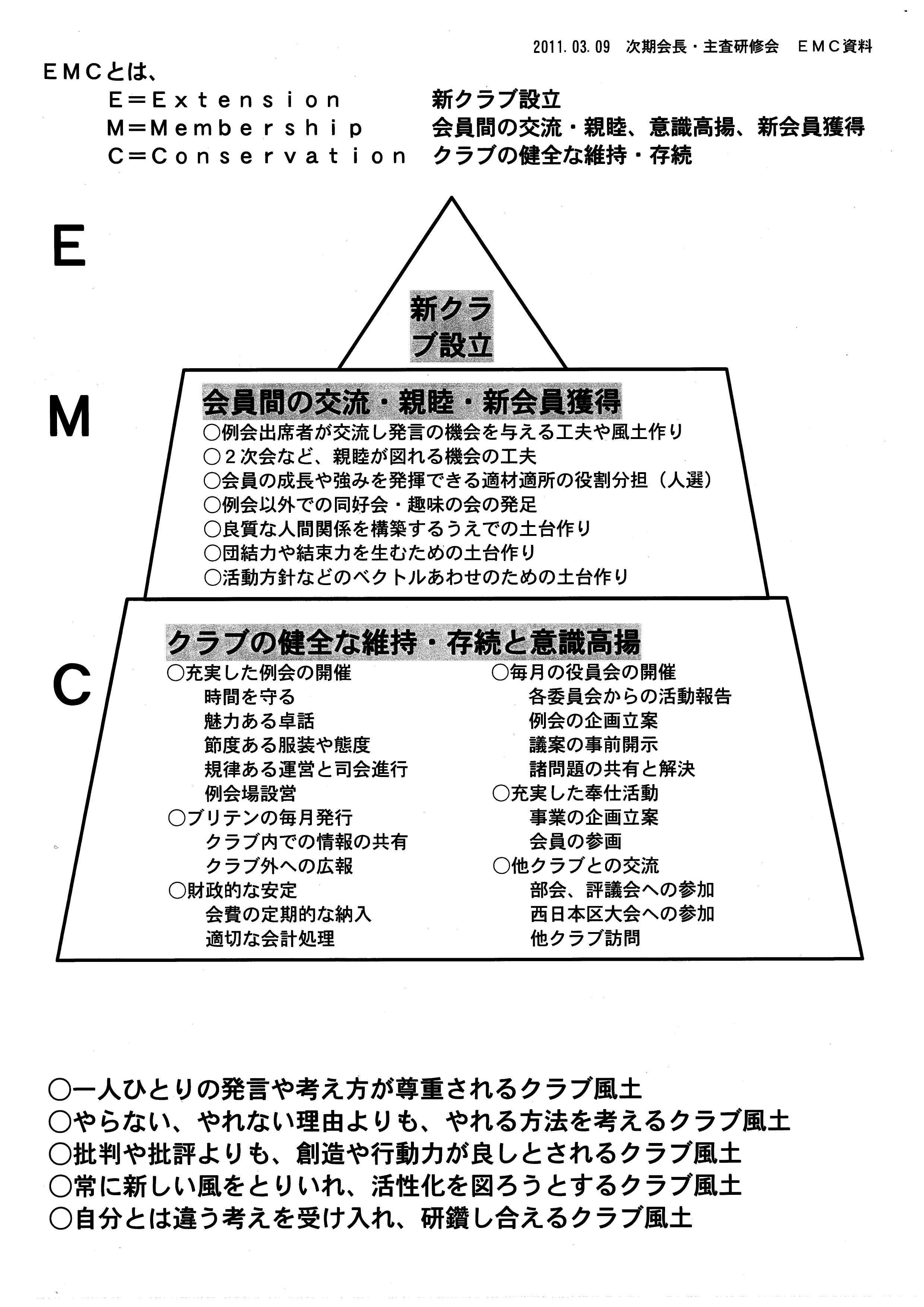 2012年度次期会長・主査研修会　　事業主任・主査の連携
[Speaker Notes: このようなことをおこなっていくのがＥＭＣ
Ｃの土台があり]
Ｅ・Ｍ・Ｃ　とは？
２
4
Ｃの土台の上にＭが成り立ち、Ｍの土台の上にＥが成り立つ。というのが理屈であるが、現実は車の両輪のようなもので、ＣとＭのバランスを計っていく。

一人ひとりの発言や考え方が尊重されるクラブ風土
やらない、やれない理由よりも、やれる方法を考えるクラブ風土
批判や批評よりも、創造や行動力が良しとされるクラブ風土
常に新しい風をとりいれ、活性化を図ろうとするクラブ風土
自分とは違う考えを受け入れ、研鑽し合えるクラブ風土

ＥＭＣの役割は、クラブ運営の根幹であり、クラブ風土を作っていく。
↓
だから、クラブが楽しい！　人が集まる！
2012年度次期会長・主査研修会　　事業主任・主査の連携
[Speaker Notes: 各事業は、ＥＭＣが機能していてクラブが元気であるのが基本
例会運営（ドライバー委員会）・出席状況確認（書記）・会員情報（三役）などの状況を把握して連携をとりながら、すすめていく。
会長、三役との連携がＥＭＣのカギとなります。]
３
ＥＭＣの課題
2012年度次期会長・主査研修会　　事業主任・主査の連携
ＥＭＣの課題
３
6
なんと言っても会員数の減少







事業なのに個人の力量に任される
会員増強は、委員長の人脈次第
　人脈を持つ委員長なら会員増強、ない委員長ならクラブ内充実
入会者のフォローもスポンサー任せ
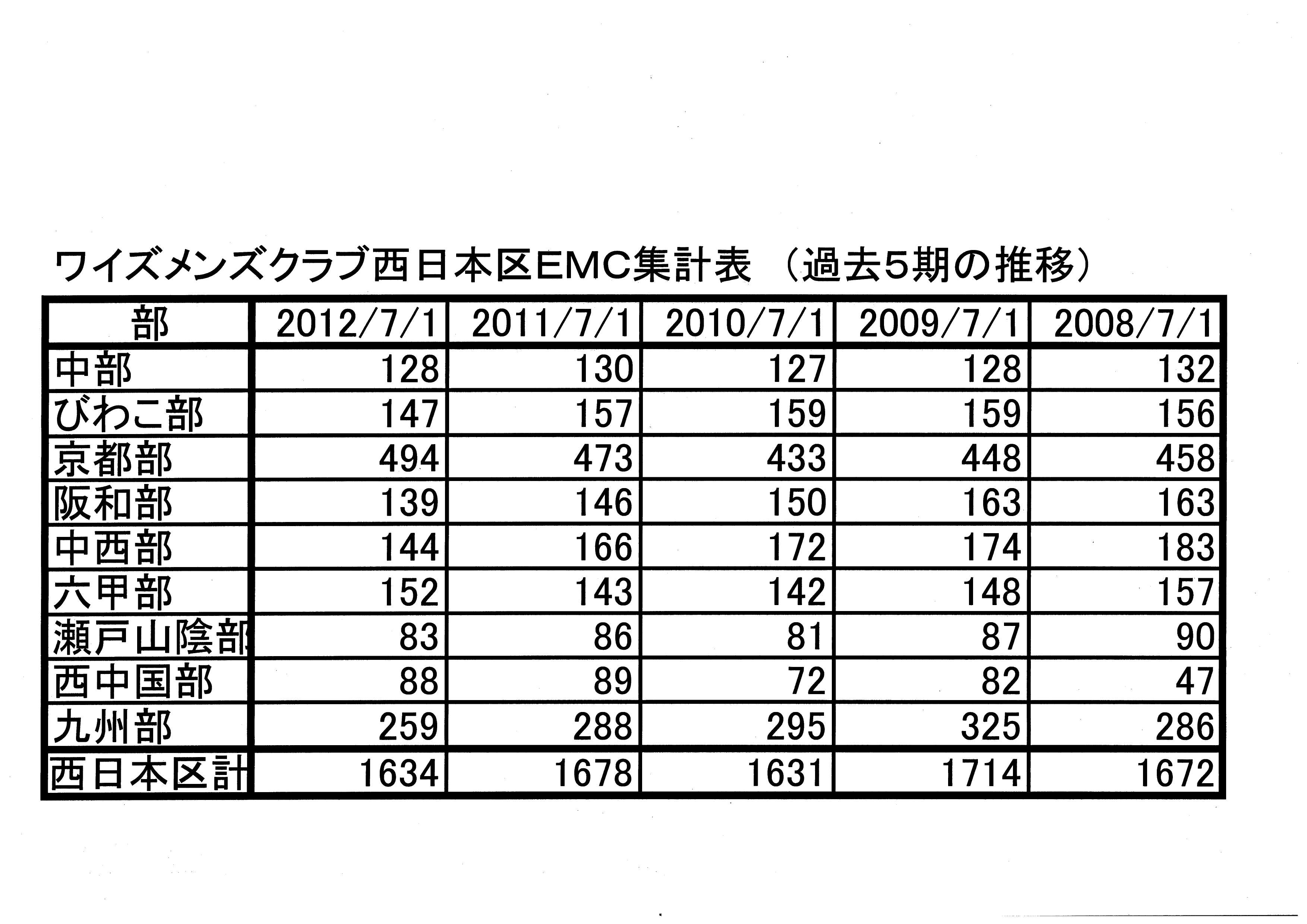 2012年度次期会長・主査研修会　　事業主任・主査の連携
４
ＥＭＣに必要なこと
2012年度次期会長・主査研修会　　事業主任・主査の連携
これからのＥＭＣ
４
8
なぜ、会員獲得が必要なのか？　クラブ理論を確立する。
会員が高齢化しているから？　　　
会員が増えるとよりよい奉仕ができるから？　　

自クラブをどのように説明されますか？　全員が同じ説明をできますか。
ＹＭＣＡへの奉仕クラブ？
国際的な奉仕団体？
交流会？

奉仕活動に興味のない人は入会できませんか。新たなマーケットを探す。
ＹＭＣＡを知らない人は？
職業は？
年代は？　性別は？
2012年度次期会長・主査研修会　　事業主任・主査の連携
[Speaker Notes: すべてＥＭＣの仕事です。]
これからのＥＭＣ
４
9
クラブのビジョンを描こう！
どのような人に
入会してもらいたいですか？
どのような会に
入会したいですか？
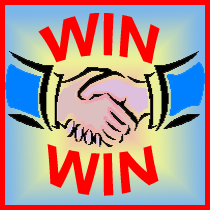 会員
入会者
自分と違うパーソナリティの人たちが集まり、良質の人間関係を築いていく。
その体験のなかに、学びがあり、感動がある。
若い世代の人たちは、人生の生き方について学びたがっている。
本当のことを言ってくれる先輩や友人にめぐり逢う機会が少ない。
親睦のなかに人間関係を築き、成長することで得たエネルギーを奉仕活動に
よって社会に還元する。
COPYRIGHT
[Speaker Notes: たとえば、同業の集まりでは、景気が悪く愚痴がでる。]